CARACTERIZACIÓN DE USUARIOS 2022
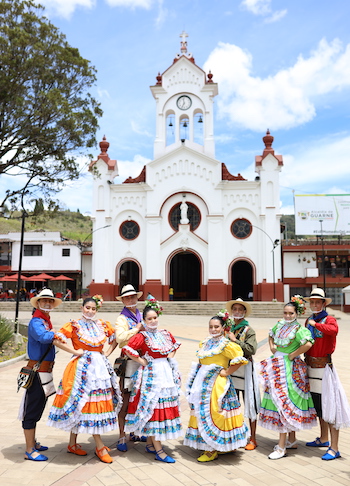 Fecha de Actualización: 19 de Diciembre de 2022
1. CONTEXTO
El Instituto de Cultura y Patrimonio de Antioquia busca fomentar y estimular la cultura en todos sus procesos, ámbitos, expresiones y manifestaciones, en especial de las artes, las letras, el folclor, a su vez estimula la creación y el desarrollo de la identidad regional y nacional, las bibliotecas, los centros de documentación, los museos, los centros culturales, las áreas artísticas, los archivos históricos y la conservación del patrimonio cultural; logrando cada vez más satisfacer las necesidades del sector cultural que requiere esos productos o servicios que se ofertan desde la entidad;  en este sentido, el Instituto se enfoca a estudiar y evaluar permanentemente como presentar un buen diseño y unas buenas características de los productos o servicios con el fin de posicionar las diferentes subregiones en dichas manifestaciones, a través, de la articulación de la especificidad de ciertos elementos que se articulen para el cumplimiento de las metas de la entidad. Este contexto nos exige hacer un estudio de las teorías de mercadeo en las que una base importante es la segmentación, por la agrupación de tipologías similares y precisamente que conlleva a la conformación de unas variables similares, para lograr el desarrollo requerido de usuarios.
2. DESARROLLO
La Subdirección de planeación de la entidad cuenta con la administración de las bases de datos de usuarios (sector artístico y cultural, sector educativo, agremiaciones, municipios) lo que permite realizar la actualización de la caracterización vigente del Instituto de Cultura y Patrimonio de Antioquia de manera precisa y de acuerdo al cumplimiento de protección de datos personales Ley 1581de 2012 y el Decreto 1377 de 2013.

A continuación, se presentan las variables establecidas por el Instituto de Cultura y Patrimonio de Antioquia con el análisis cuantitativo y cualitativo, por los dos tipos de usuarios:
¿QUÉ ES CARACTERIZAR?
Consiste en identificar las particularidades de los ciudadanos y grupos de interés con el fin de segmentarlos en comunidades que compartan atributos, para identificar a quien va dirigido el servicio logrando un mejor diseño e implementación de los productos basándose en las necesidades de quienes lo requieran, ya sea persona natural o jurídica.
¿PARA QUE SIRVE CARACTERIZAR?
Para identificar las actitudes, preferencias y características que diferencian a cada grupo objetivo, esto nos ayuda a generar ofertas de servicios focalizadas de acuerdo con el usuario o grupo de interés.
¿PARA QUE SIRVE CARACTERIZAR A MIS USUARIOS?
•	Aumenta el conocimiento que la entidad tiene de sus usuarios.
•	Ofrece mecanismos que permiten mejorar la comunicación entre la entidad y sus grupos 	de interés.
•	Genera la oportunidad de enfocar los servicios ofrecidos y las comunicaciones hacía 	aquellos usuarios que más lo requieren.
•	Permite la planeación e implementación de estrategias orientadas hacía el mejoramiento 	de la relación usuario o grupo de interés.
3. OBJETIVOS DE LA CARACTERIZACIÓN
• Conocer de manera más detallada a los usuarios del Instituto de Cultura y Patrimonio de  Antioquia, utilizando la información con la que se cuenta, por medio de los diferentes canales de atención al usuario de manera tal que se puedan contar con estadísticas de acuerdo con las variables establecidas por Gobierno Digital.
4. BENEFICIOS DE LA CARACTERIZACIÓN
• Identificar las particularidades de los ciudadanos, usuarios o grupos de interés.  
• Rediseño e implementación de servicios existentes.
• Diseño e implementación de servicios por canales diferentes a los ya establecidos.
• Diseño de estrategias de divulgación y comunicación de la información.
5. POLÍTICAS DE MIPG QUE SE APOYA LA CARACTERIZACIÓN
Política de Servicio al Ciudadano: Esta política busca mejorar la efectividad, colaboración y eficiencia de las entidades y sus capacidades para atender oportunamente y con calidad de requisitos de los ciudadanos. 
Participación Ciudadana: Con la identificación de nuestros usuarios a través de la caracterización, se pretende fortalecer la gestión de Servicio al Ciudadano en el Instituto de Cultura y Patrimonio de Antioquia.
Gobierno Digital: Permite adecuar la implementación de sistemas y tecnologías de la información a las expectativas y preferencias de los usuarios en materia de canales electrónicos, con el fin de satisfacer adecuadamente sus requerimientos.
6. PÚBLICO OBJETIVO
Usuarios: Persona que utiliza un tipo de bien o servicio para uso público o privado.
7.	PRESENTACIÓN DE RESULTADOS DE LA CARACTERIZACIÓN DE USUARIOS
7.1. INFORME DE ENCUESTA A VISITANTES DEL PORTAL WEB
La información que se obtiene de las encuestas de visitantes del portal web del Instituto de Cultura y Patrimonio de Antioquia www.culturantioquia.gov.co puestas a disposición en el mes de Julio de 2022. Los usuarios podían responder la encuesta o continuar navegando en el portal, una vez tomada la decisión dicha encuesta no se volvía a mostrar a los visitantes utilizando unas cookies.

Luego de analizar los resultados de la recolección de información de los usuarios que han visitado la página web, se identifica los siguientes datos generales de la caracterización:
Se obtuvieron 226 respuestas
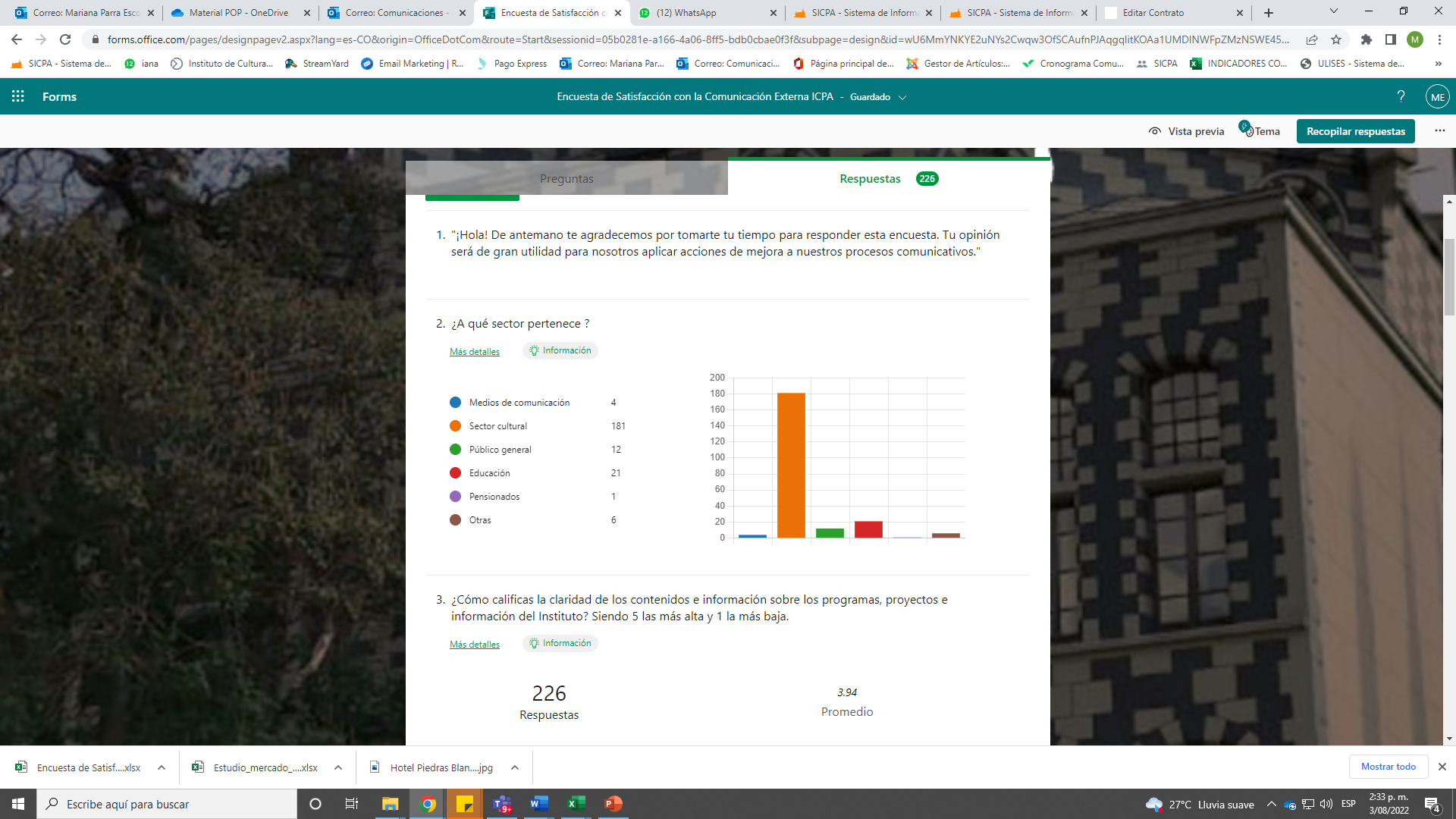 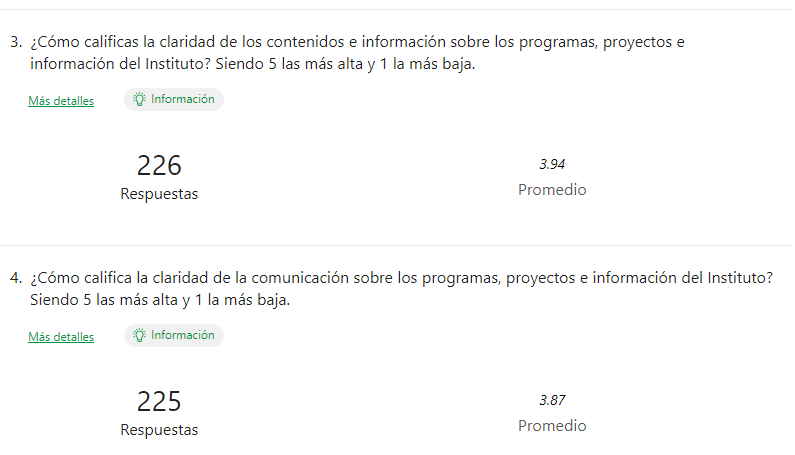 Sector Cultural mayor participación con 181 personas
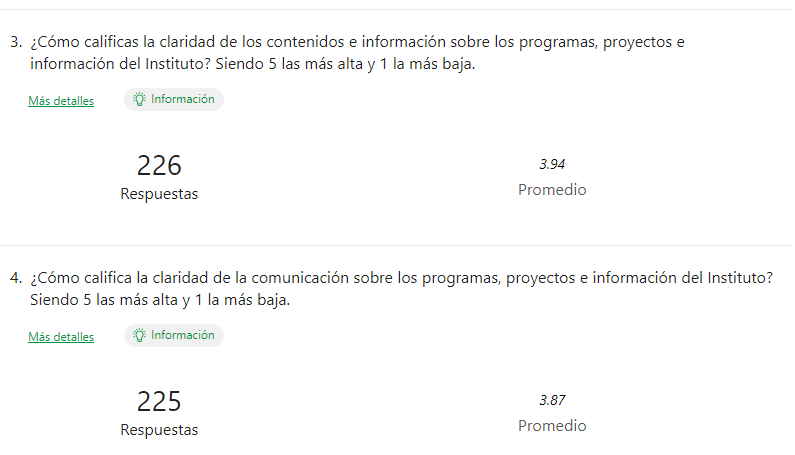 88 calificaron alta y 8 personas baja la claridad de los contenidos e información
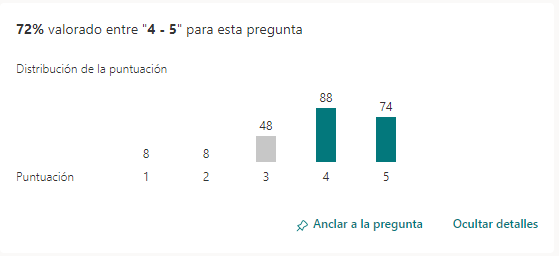 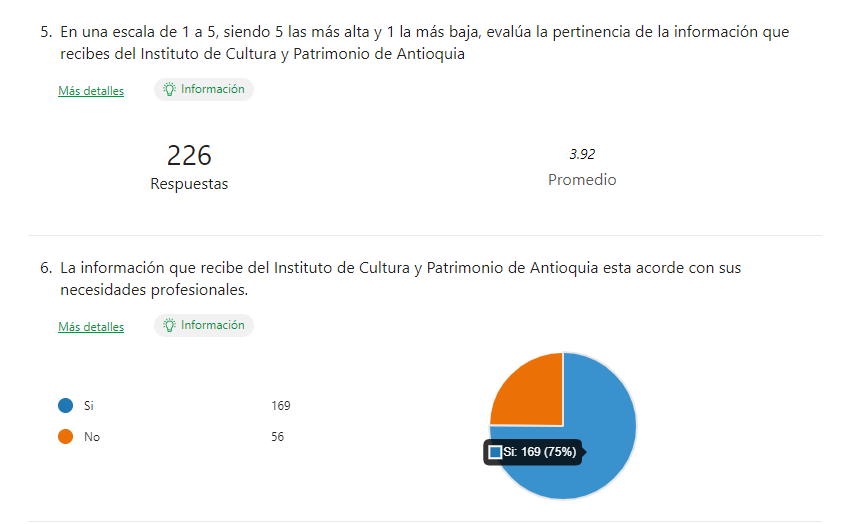 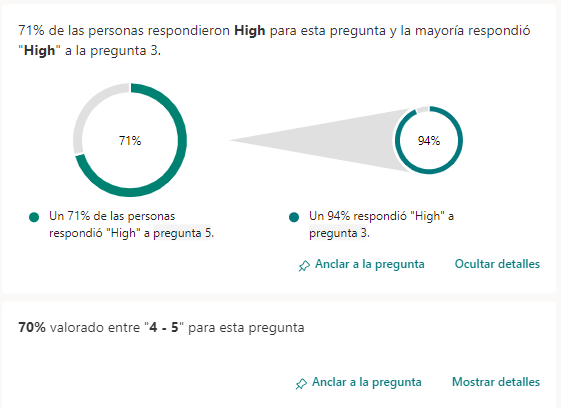 68% de las personas calificaron alta  la claridad de la comunicación sobre los programas, proyectos e información.
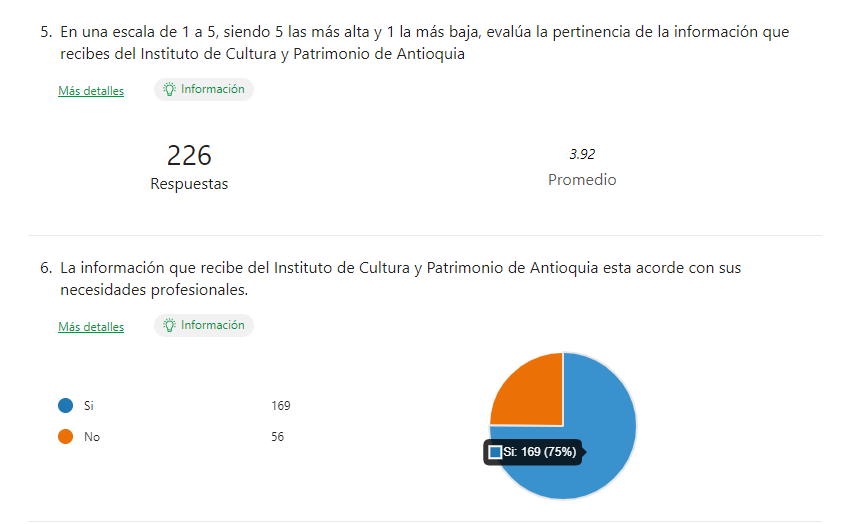 71% de las personas calificaron alta  la pertinencia de la información que recibe del Instituto.
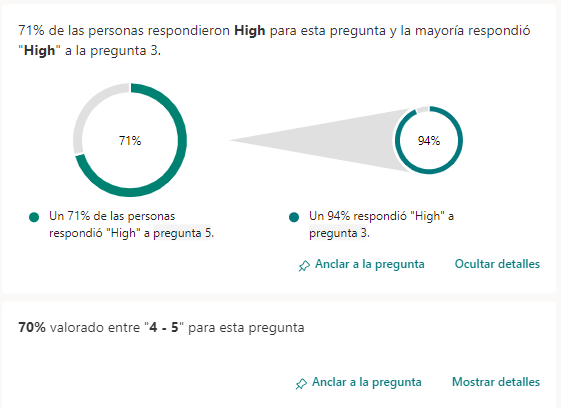 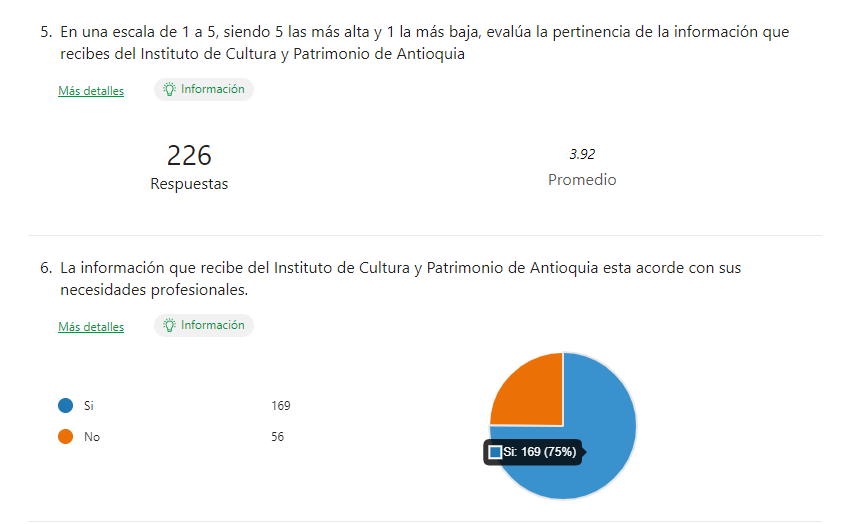 75% de la información que recibe del instituto esta acorde con sus necesidades profesionales.
70% de la información que recibe del instituto es oportuna.
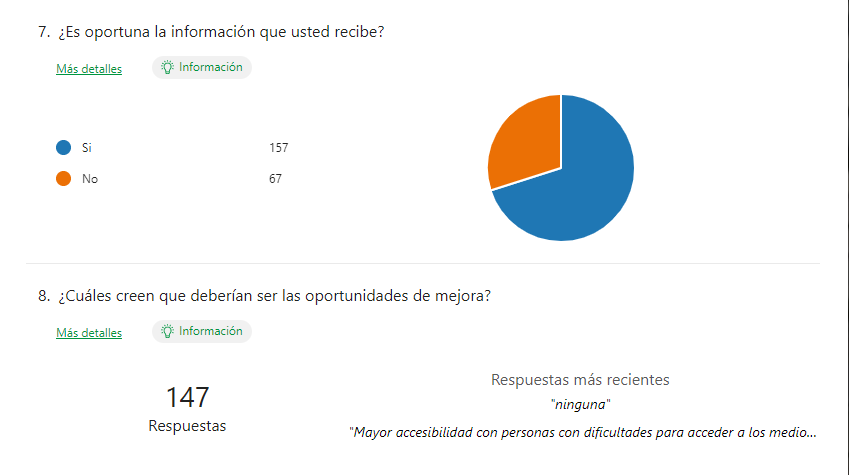 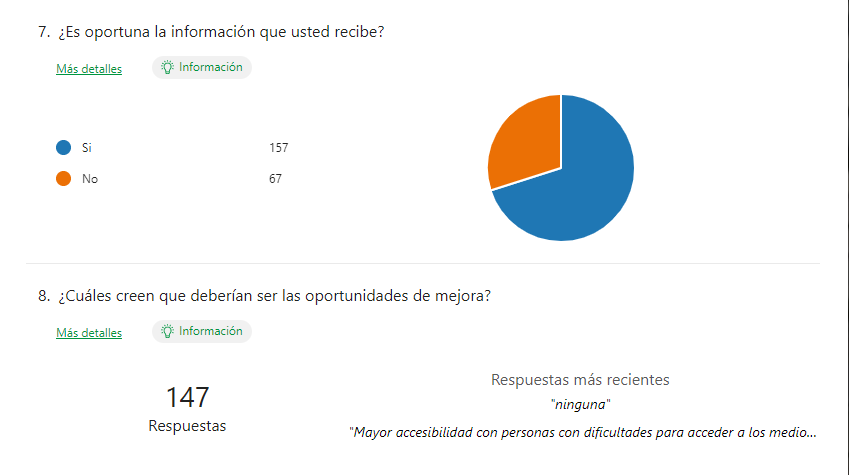 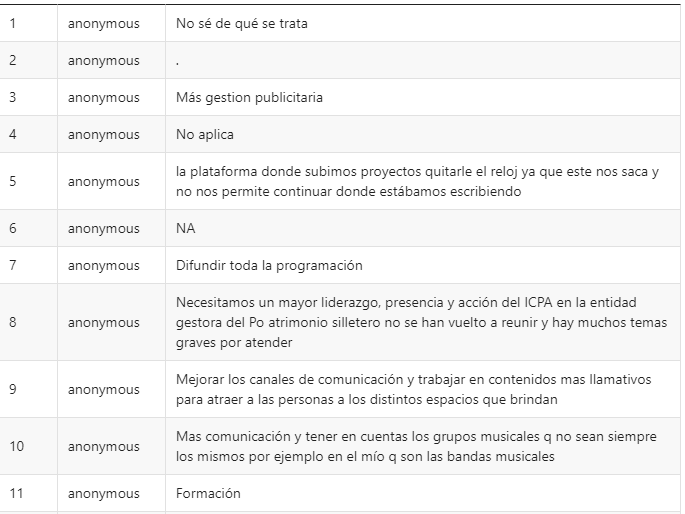 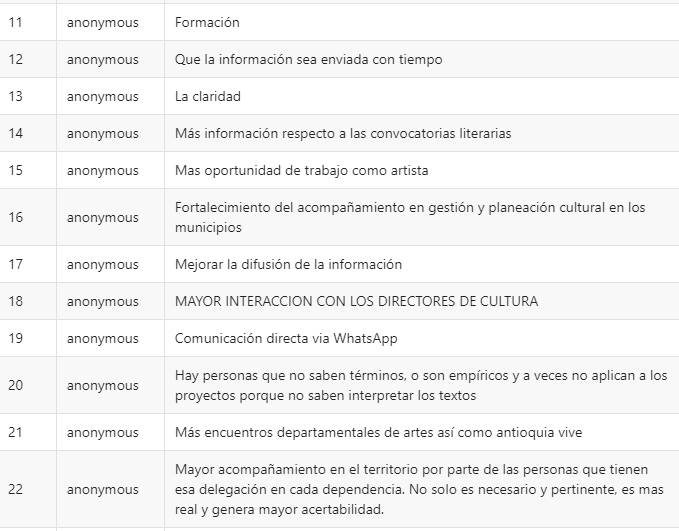 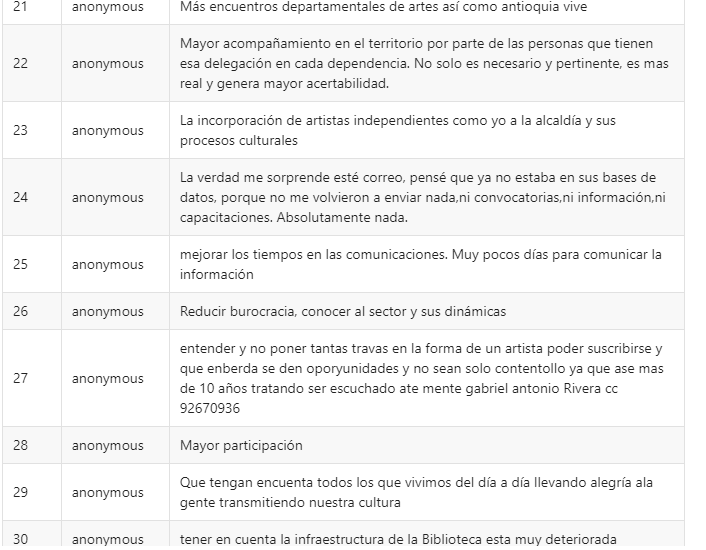 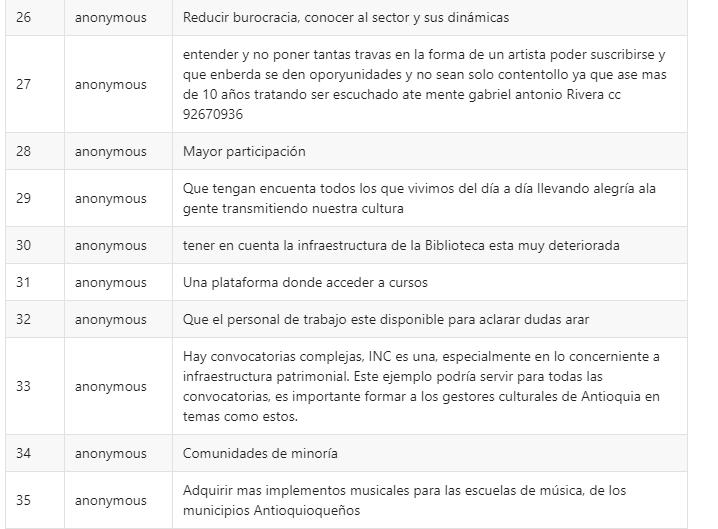 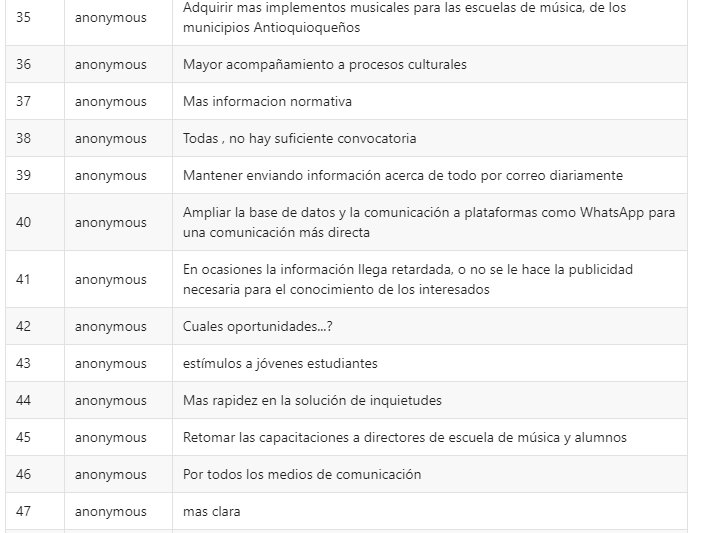 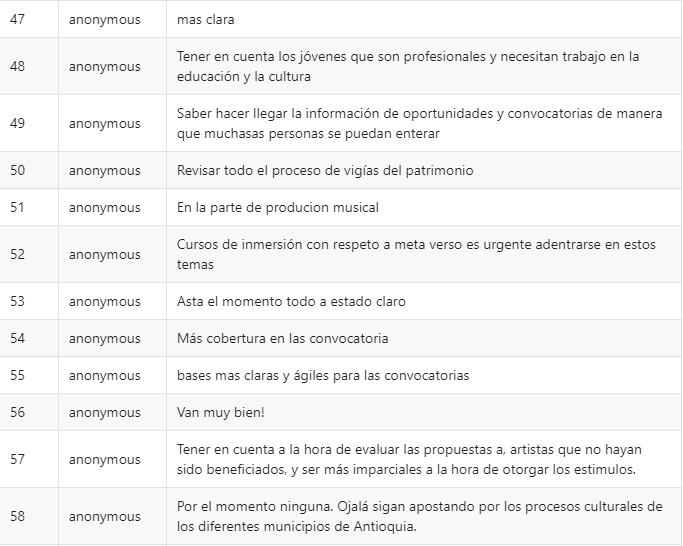 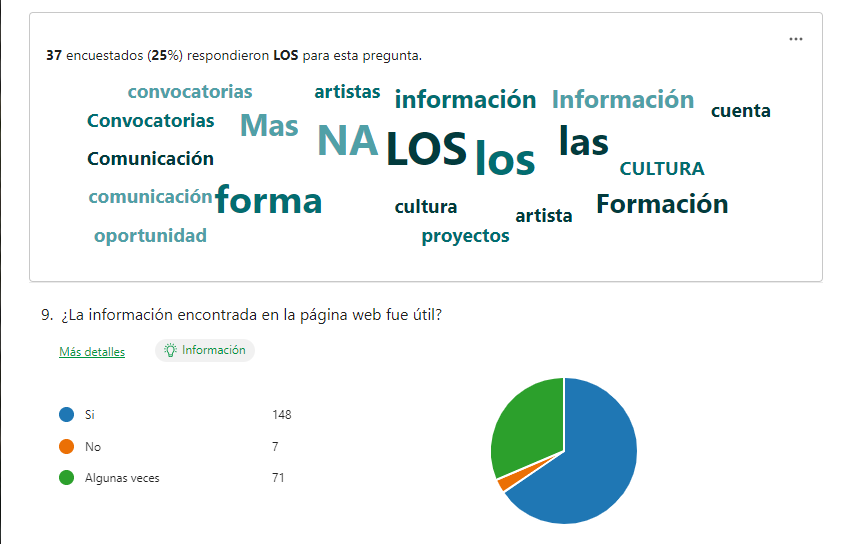 65% de la información encontrada en la página web fue útil.
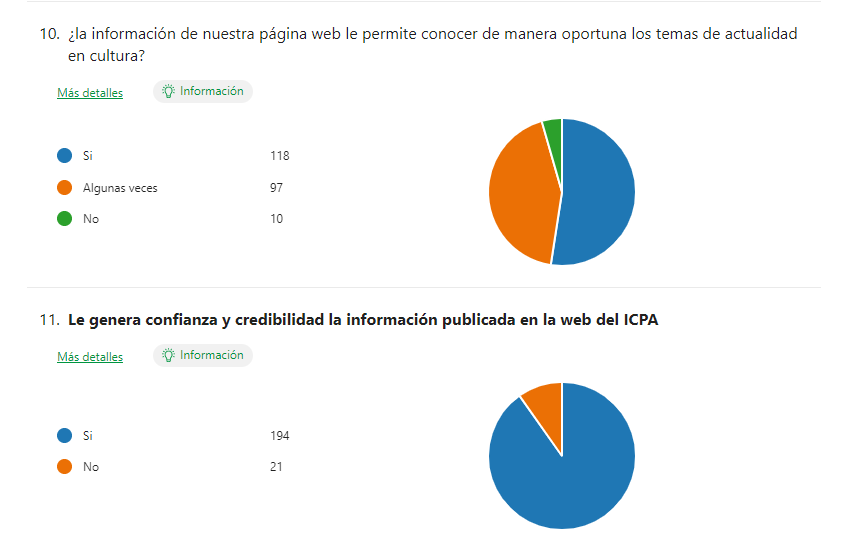 52% de la información de la página web le permite conocer de manera oportuna los temas de actualidad.
85% de la información publicada en la página web le genera confianza y credibilidad.
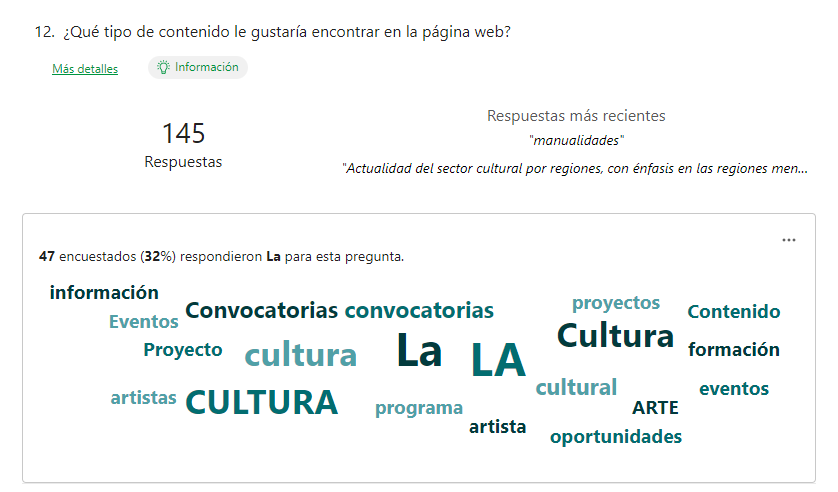 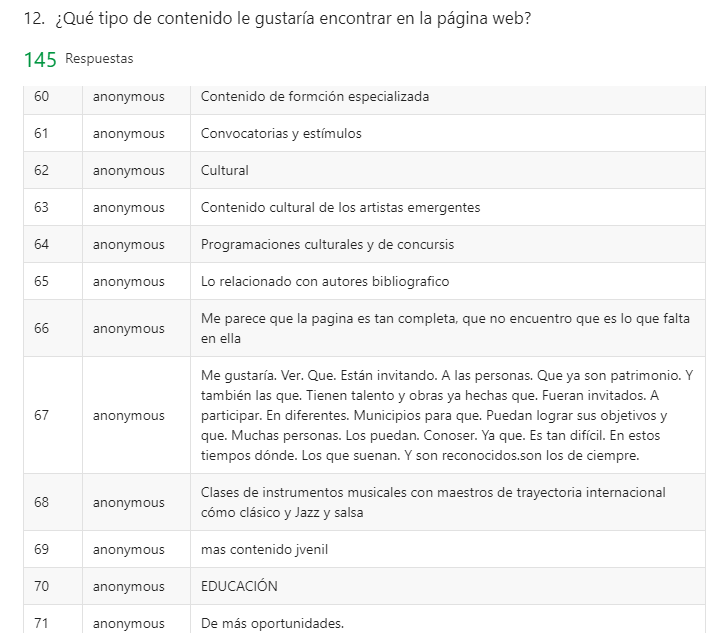 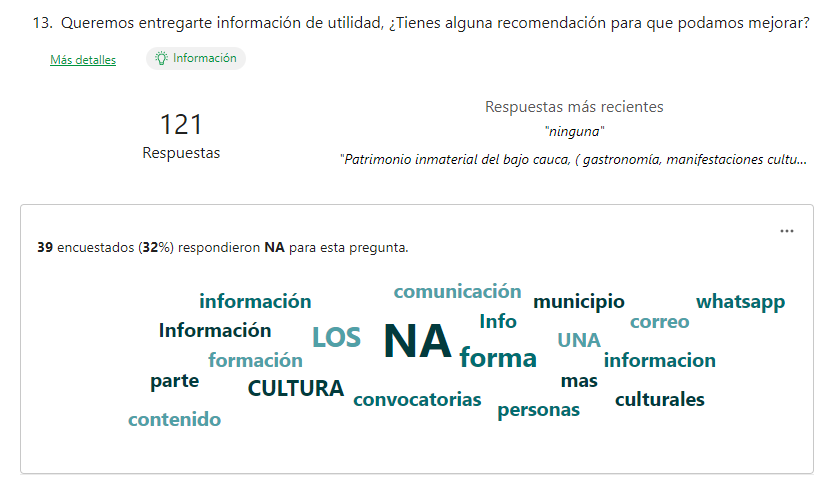 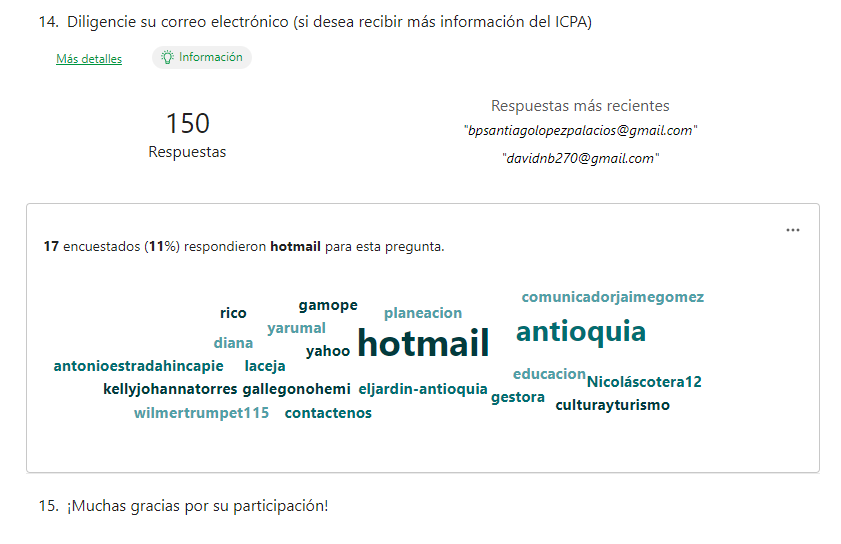 7.2.	INFORME DE PQRSD
La información recolectada durante el ejercicio de caracterización de ciudadanos, usuarios y grupos de interés del Instituto de Cultura y Patrimonio de Antioquia arrojó los siguientes resultados de acuerdo con el seguimiento de PQRS recibidas por el área encargada con corte al 30 de noviembre:
7.2.1 Canales de recepción de PQRS: Los canales de mayor acogida por los ciudadanos para hacer llegar al Instituto de Cultura y Patrimonio de Antioquia las diversas PQRS son: 
Correo Certificado 
Personalmente, acudiendo hasta el Instituto
Correo Electrónico, email
Página web
Oficios
Tabla 1: Medio de recepción de PQRSD
Se puede observar según la gráfica que el medio de recepción de las PQRSD mas frecuente es el email con 581 PQRSD, seguida de entrega personal con 27 PQRSD.
7.2.2 Tipos de PQRS recibidas: Las solicitudes de información es el tipo de documento más frecuente del Instituto, las cuales van desde información que solicitan los entes territoriales para informes internos, como actas de reunión, solicitud de empleo, solicitud de recursos para festivales, entre otras.
Enero a noviembre 30 de 2022
Tabla 2: Tipos de PQRS recibidas
Se evidencia según la gráfica que el tipo de documento mas frecuente de PQRSD en la solicitud de información con 609 solicitudes, seguida de derecho de petición con 17.
A continuación, se relacionan las quejas y reclamos que se tuvieron y cuál fue el tratamiento
Tabla 3: Quejas y reclamos
A continuación, se relacionan las quejas y reclamos que se tuvieron y cuál fue el tratamiento
Tabla 3: Quejas y reclamos
7.2.3	Solicitudes recibidas por áreas: La clasificación de las áreas para la caracterización obedece a los procesos misionales o con un alto contacto externo, en este sentido se tiene la dirección, la subdirección administrativa y financiera, la subdirección de planeación y otras áreas, con los siguientes resultados:
Tabla 4: Solicitudes recibidas por área
En términos generales, la gráfica indica que la Subdirección de Patrimonio y Fomento Artístico y Cultural es el área con mayor cantidad de solicitudes atendidas (443) en el periodo indicado, seguido por la Subdirección Administrativa y financiera con (165), Subdirección de planeación con (20),  posteriormente la Dirección con (6) y finalmente comunicaciones (6).
7.2.4 Estado de las PQRS: Las solicitudes de información es el tipo de documento más frecuente del Instituto, las cuales van desde información que solicitan los entes territoriales para informes internos, como actas de reunión, solicitud de empleo, solicitud de recursos para festivales, entre otras.
Enero a noviembre 30 de 2022
Tabla 5: Estado de las PQRS recibidas
Se observa según la gráfica que las PQRSD se encuentran cerradas a tiempo en un 99% correspondiente a 633, PQRSD cerradas tiempo vencido con 3, seguida de PQRSD vencido sin respuesta con 4.
7.2.5 Municipio de procedencia de las PQRS:.
La tabla 6 evidencia que en mayor proporción las solicitudes son allegadas desde Medellín (352), seguido de municipios de Antioquia con doscientos cincuenta (250) y otros municipios fuera de Antioquia con treinta y un solicitudes (31).  Solicitudes de otros países 7.
Tabla 6: Municipios de procedencia
Tabla 6: PQRS según municipio de procedencia
7.3 INFORME DE TRÁMITES DE LA ENTIDAD
De acuerdo con el análisis de los usuarios que participaron en los trámites del Instituto de Cultura y Patrimonio de Antioquia de enero 1 al 30 de noviembre se tiene la siguiente información:
7.3.1 Usuarios de los trámites
Frente a los tramites evaluados de enero 1 a noviembre 30, en el primer lugar se ubica la Autorización salida de obras del país con un 3,825 usuarios, seguida de depósito legal con 293, intervención de bienes de interés cultural con 23 y declaratoria de bienes con 10 usuarios.
7.4. INFORME DE SERVICIOS DE LA ENTIDAD
De acuerdo con el análisis de los usuarios que participaron en los trámites del Instituto de Cultura y Patrimonio de Antioquia de enero 1 al 30 de noviembre se tiene la siguiente información:
7.4.1 Usuarios de los servicios:
Se observa según la gráfica que los servicios con mas usuarios es la Sala de Exhibición Rafael Uribe Uribe, seguida de la Galería de arte.
Fundamental, Contar con la activa participación de Todos..¡¡¡
¡Muchas Gracias!